Acquisition Design
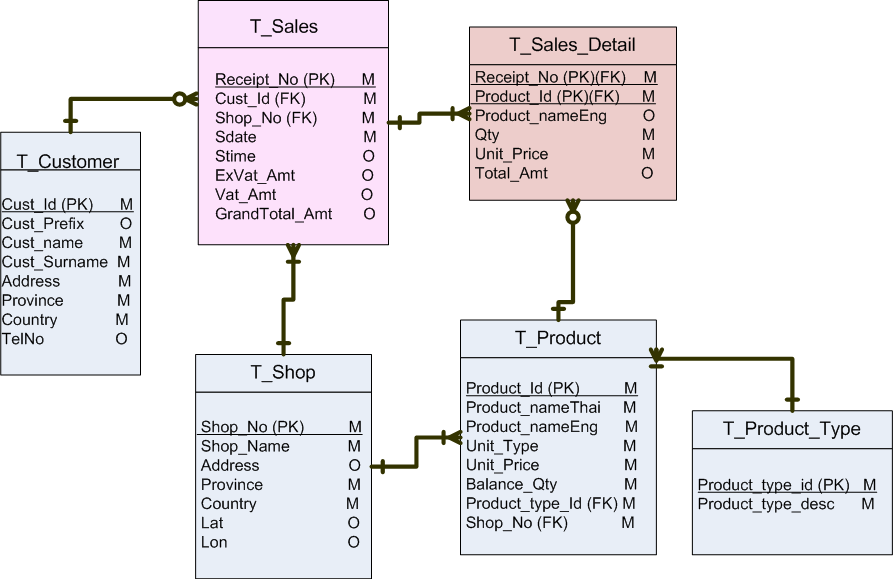 M คือ Mandatory คือ จำเป็นต้องมีค่า
O  คือ Optional คือ มีค่าหรือไม่ก็ได้
การออกแบบ
ในการเรียน เราจะให้ TPS กับ Acquistion มีข้อมูลเหมือน

ให้ Acquistion มีการออกแบบเหมือน Data Warehouse
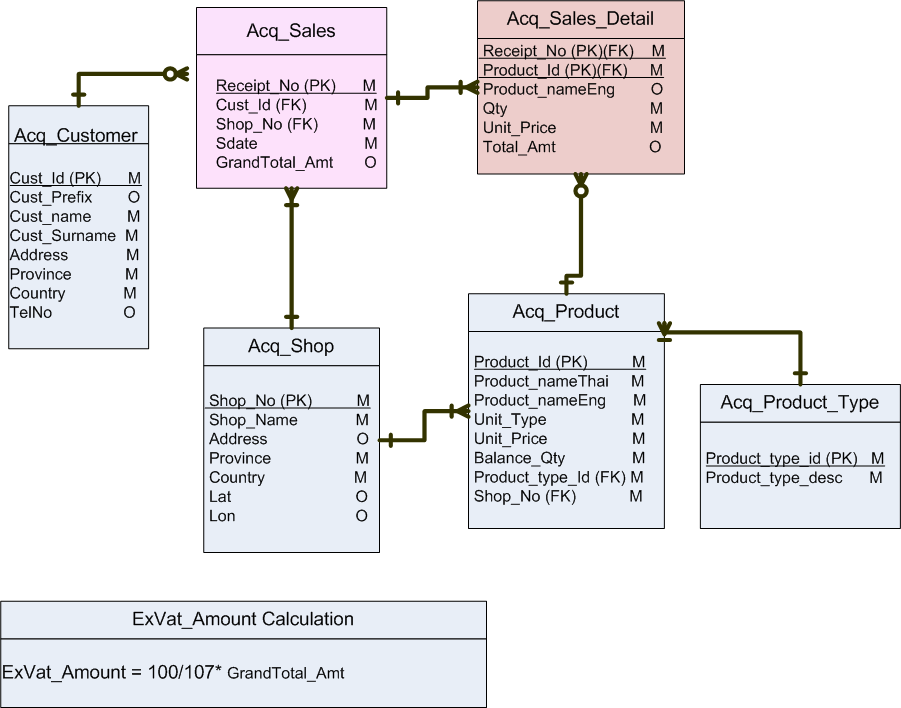 Acquisition Area
LAB
1. Load Data จาก Acquisition
2. Rename Table ที่ไม่มีการแก้ๆ
3. Run Script สร้าง Acq_Sales  ใหม่ดังนี้
CREATE TABLE [dbo].[Acq_Sales](
[Receipt_No] [nvarchar](20) NOT NULL,
	[Cust_Id] [nvarchar](15) NULL,
	[Shop_No] [nvarchar](15) NULL,
	[SDate] [nvarchar](20) NULL,
	[GrandTotal_Amt] [float] NULL
) ON [PRIMARY]

GO